Алматинская область Аксуский районсело Кокжайдак
КГУ “Средняя школа имени Абая с дошкольным мини-центром”
учитель русского языка и литературы: 
Нусипова Салима Сардарбековна

Урок русского языка в 4-классе
Раздел 8: “Путешествие в будущее”
ТЕМА: Транспорт будущего
Сегодня вы будете:
отвечать на вопросы и определять ключевые моменты в прослушанном материале 
на основе прослушанного/ прочитанного/ увиденного писать краткий текст с помощью учителя
Обратите внимание на рисунки.
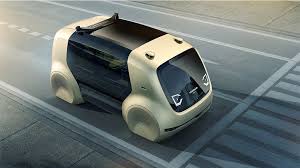 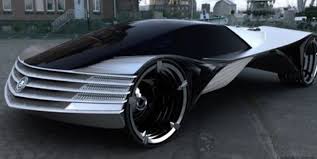 Подумайте и ответьте на вопросы:1. Существуют ли на самом деле такие виды транспорта?2. Поду́майте, чем отлича́ется ска́зка от фанта́зии. Что зна́чит фантази́ровать?​
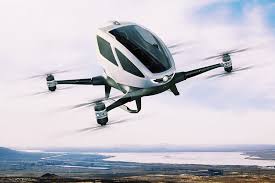 Рассмотрите картинку и подумайте, о каком герое сказки пойдет сегодня речь?
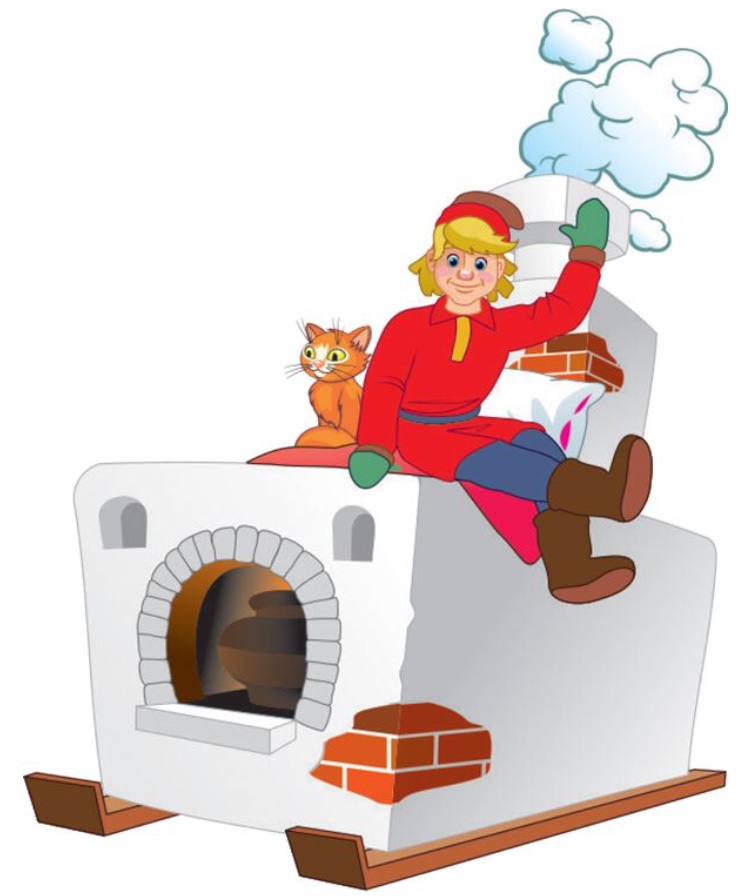 Послушайте сказку и выполните задания: https://youtu.be/N666mEFmcdA
СКАЗКА: 
   Повествова́тельное произведе́ние у́стного наро́дного тво́рчества о вы́мышленных собы́тиях.
Зада́ние 1: 
1. Определите  ключевые моменты в прослушанном материале 
Вопро́сы:
1. Как зовут главного героя сказки?
2. Когда Емеля вокликнул: “Какая УДАЧА!”?
3. О какой народной примете говорится в сказке?
4. Что подарила ЩУКА Емелюшке?
5. Какие ЧУДЕСА  встречаются в сказке?
Грамматический материал : Правописание ча-ша, чу-щу.Задание 2:Прочитайте стихотворение и выпишите слова, правописание которых надо запомнить.Я грамотно писать хочу.Слова на чу и щу учу.Чулки и чудо, и чугун,Чудак и щука, и ворчун.Ищу, пищу, верчу, тащу – я с у пишу и чу и щу.
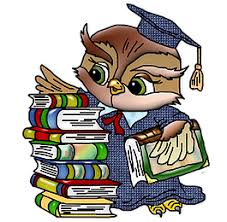 ​
ФАНТАЗИЯ:
 Способность к творческому воображению, к измышлениям.
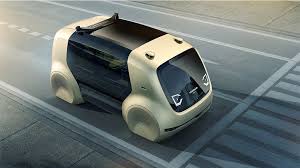 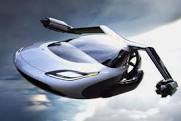 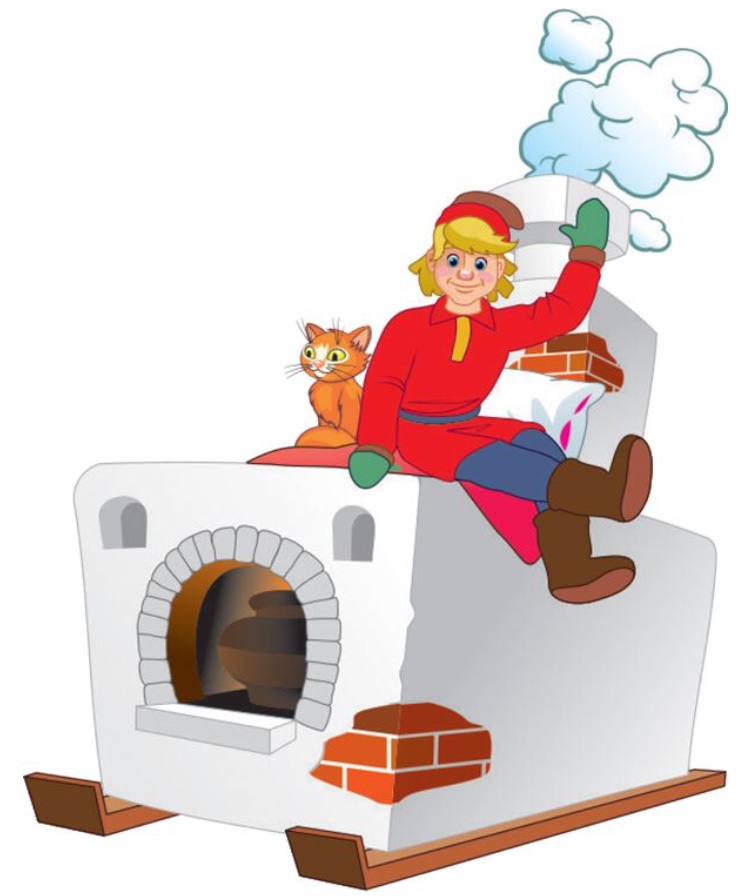 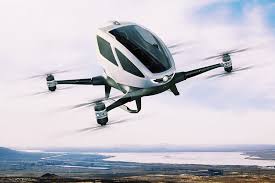 Задание 3На основе прослушанного/ прочитанного/ увиденного напишите  краткий текст по теме: «Транспорт будущего», используя слова ТРАССА, ПАССАЖИРЫ, ТОПЛИВО, ПЕРЕМЕЩАТЬСЯ, ВКЛЮЧАТЬСЯ,  УМЕЩАТЬСЯ.
НАПРИМЕР:
   В будещем в нашей стране придумают транспорт, который......... На этом транспорте ........
Критерий успеха:
ДОМАШНЕЕ ЗАДАНИЕ:
Упражнение 5, страница 73
Прочитайте и перескажите содержание текста. Обратите внимание на пропущенные буквы.
Рефлексия:
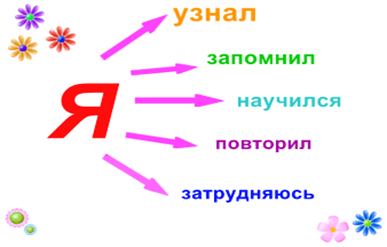 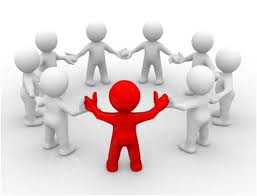